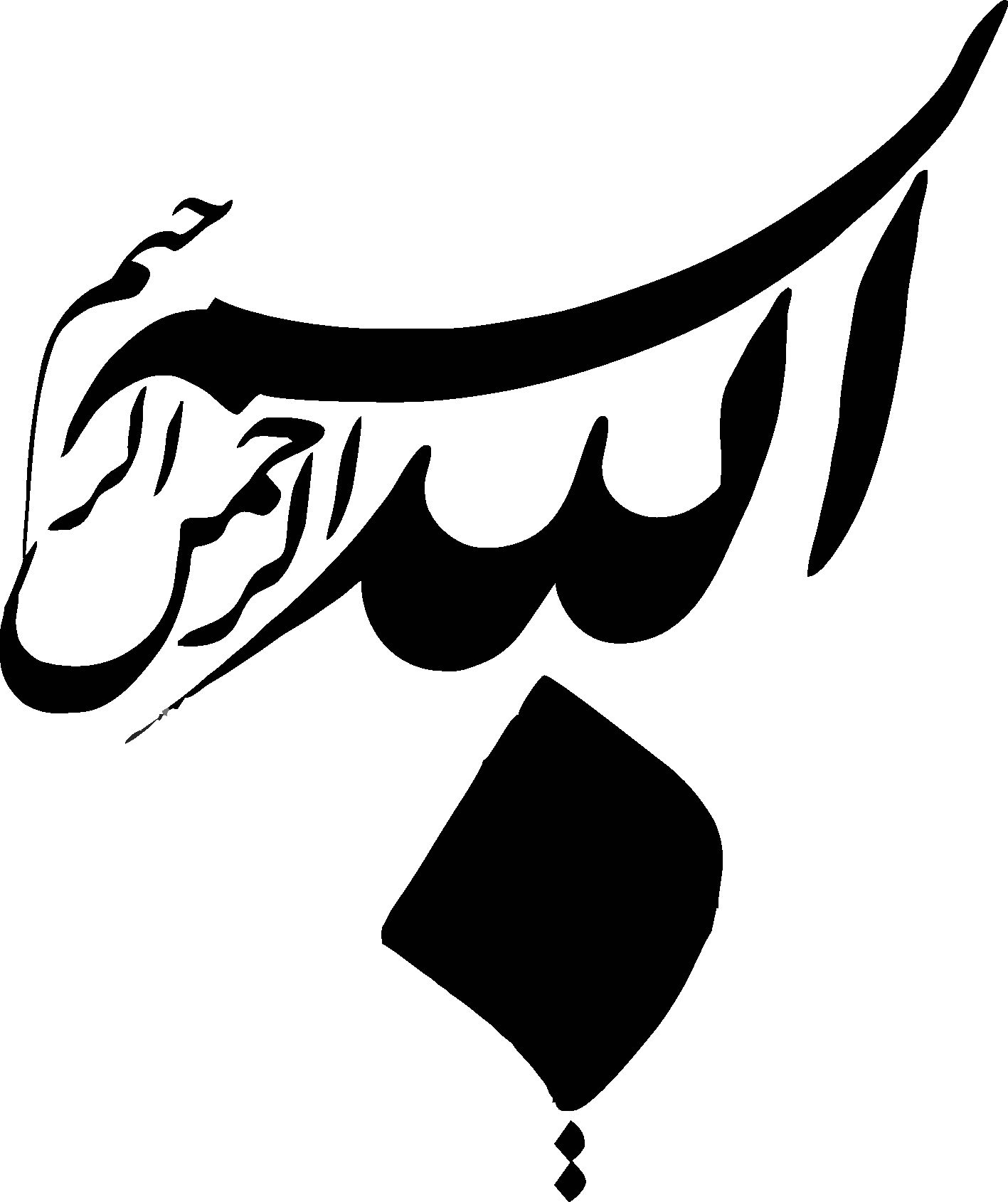 تاریخچه
اولین سیستم قدرت بصورت DC در امریکا
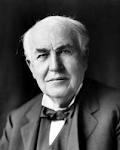 1
ویژگی های سیستم DC ادیسون
نزدیک بودن نیروگاهها به مناطق شهری
 کارکرد رضایت بخش برای لامپ های ملتهب
 سطح ولتاژ پایین
2
اختراع موتور القایی دو فاز توسط تسلا در سال 1888
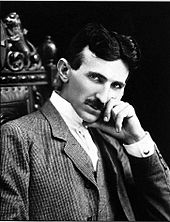 3
طرح اولین سیستم AC توسط شرکت وستینگ هاوس
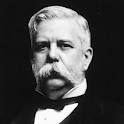 4
اولین خط انتقال در امریکا بصورت AC در سال 1896
5
فشار قوی جریان مستقیم 
 HVDC روشی نوین برای انتقال انرژی الکتریکی در مقیاس‌های کلان
 احداث اولین خط انتقال HVDC  در سوئد (جزیره گاتلند) به طول   Km    96 با قدرت انتقالی MW20 وبا استفاده از 
 شیرهای قوس جیوه ای در سال  1954
 رشد روزافزون استفاده از 
خطوط HVDC پس از ان
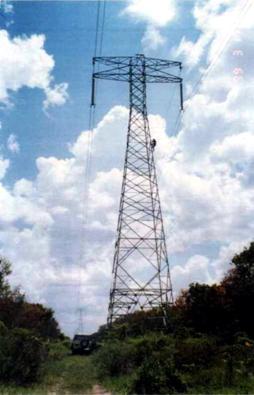 6
ایجاد انقلاب در این تکنولوژی با بکارگیری شیرهای تریستوری(Thyristor valves (
اولین استفاده از شیرهای تریستوری در
 لینک پشت به پشته ((Back to back
 اتصال سیستم قدرت ایالت 
 New Brunswick به Qeubec
 بسال 1972
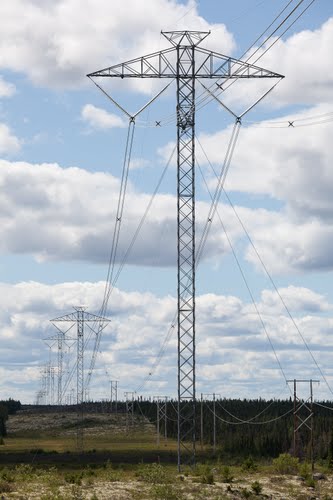 7
بزرگ‌ترین خط انتقال در حال حاضر خط انتقال اینگا-شابا با ظرفیت انتقال ۶۰۰ مگاوات و با طول حدود ۱۷۰۰ کیلومتر در کنگو
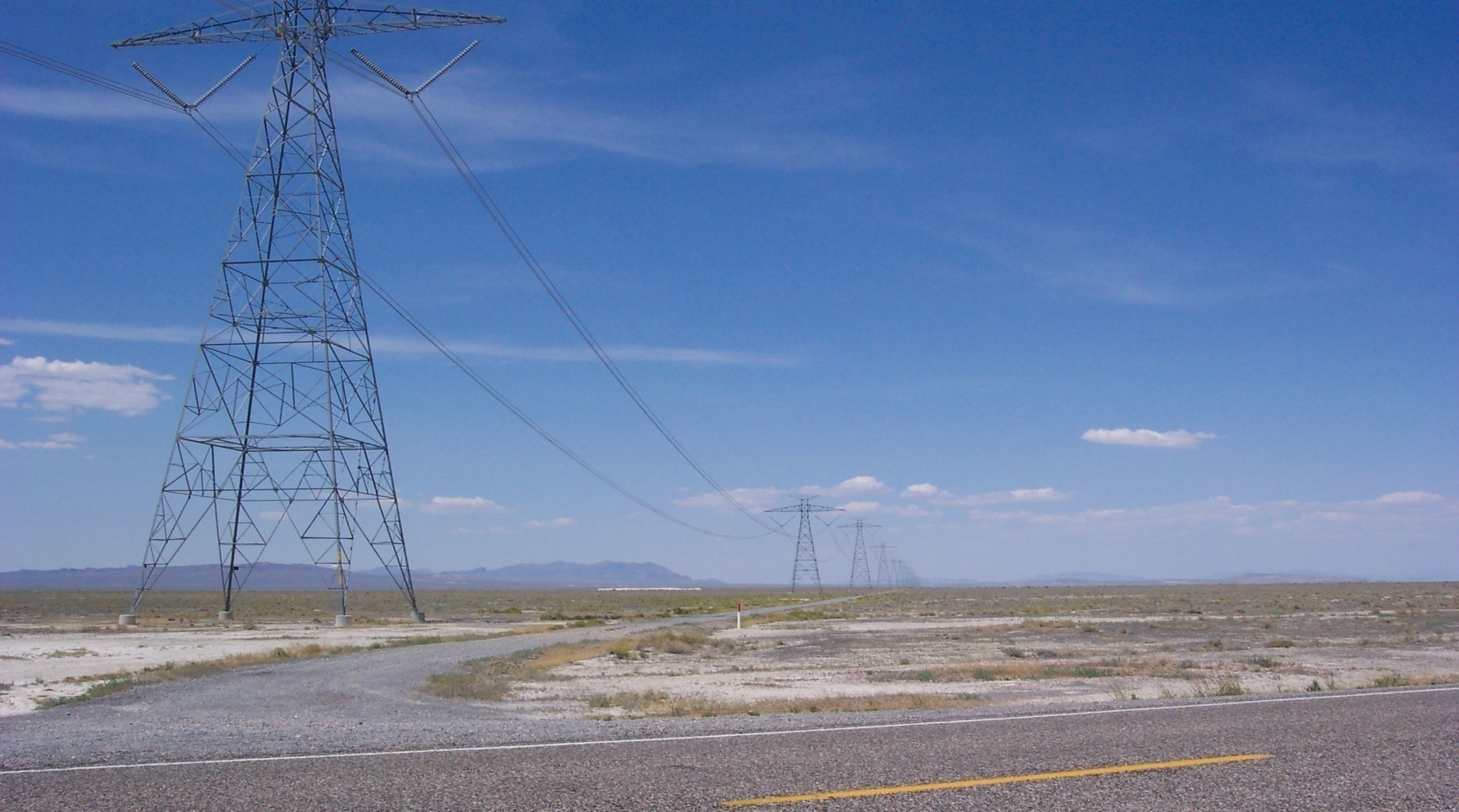 8
مواردکاربرد HVDC
1) انتقال حجم بالای انرژی در مسافت های طولانی:
 دوخط بطول 900 کیلومتر و 400 ± 
کیلوولت در سواحل اقیانوس اطلس
 خط بطول1360 کیلومتردر آفریقای
 جنوبی 
 خط بطول 800کیلومترو600 ± 
کیلوولت دربرزیل و خط اينگا-شابا
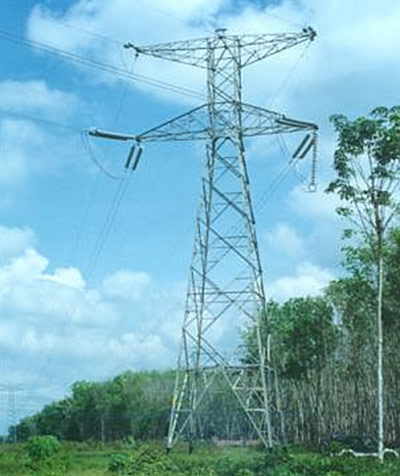 9
نقشه خطوط HVDC  در هند
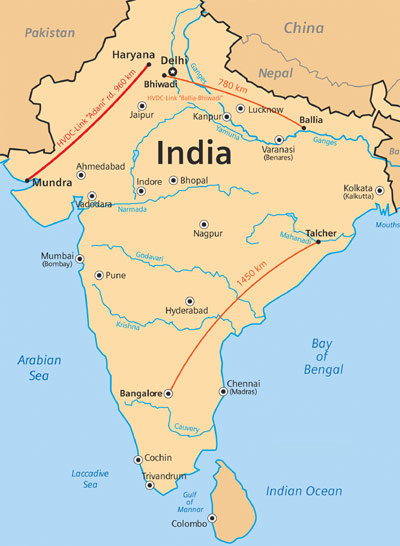 10
نقشه خطوط HVDC  در چین
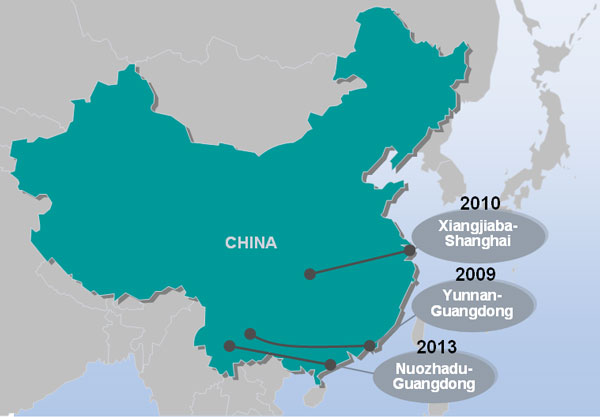 11
2) انتقال توسط کابل های زیرزمینی یا زیر دریایی
  
خط بطول 100 کیلومتر و ولتاژ100 
 کیلوولت در سوئد 
 خط رابط بین انگلستان و فرانسه
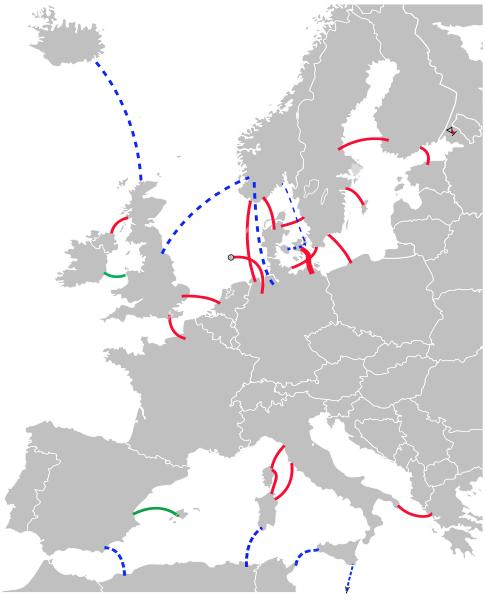 12
3) اتصال دو شبکه AC  غیر هماهنگ(Asynchronous)
  شبکه قدرت ژاپن دارای
 دو فرکانس 50 و 60 در
 شمال و جنوب این کشور
 می باشد.
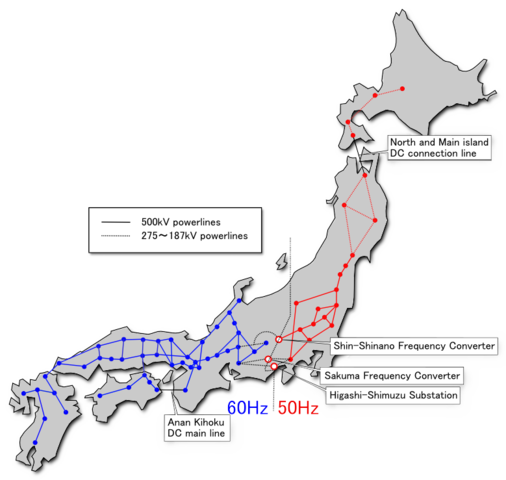 13
4) پایدارسازی سیستم های قدرت بزرگ بهم پیوسته
  آمريكاي شمالي شامل چهار شبكه قدرت مستقل از هم (Asynchronous) مي باشدكه عبارتند از:
 اتصالات غربي
 اتصالات شرقي
 اتصالات تگزاس
 اتصالات كبك
 كه اين اتصالات توسط 12 لينك پي در پي ) ( BACK  TO BACK DC 
باهم تبادل قدرت دارند
14
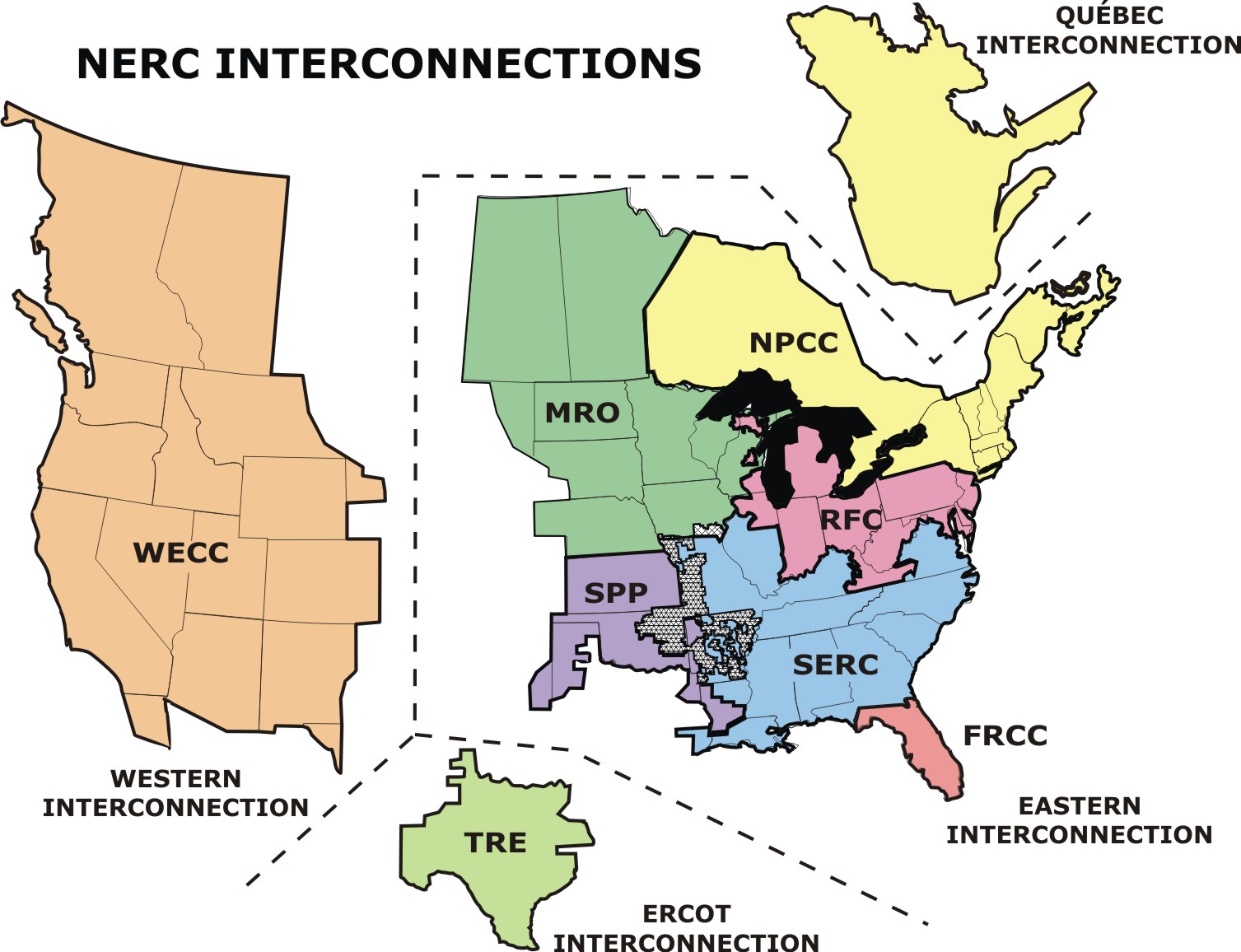 15
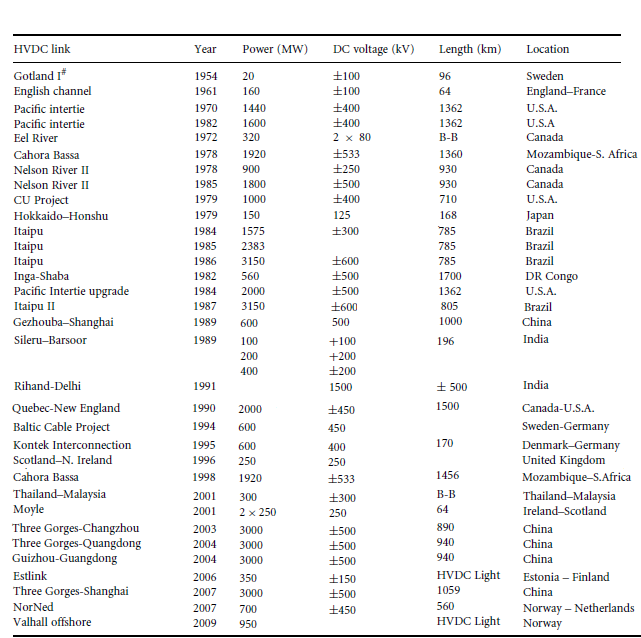 16
بحث اقتصادی انتقال DC 
  هنگام مقایسه دو سیستم HVDC   و HVAC  طول خط تعیین کننده خواهد بود.
فاصله برابری:(Breakeven distance)  فاصله است که در ان هزینه های سیستم AC  و DC  با هم برابرند. 
درحال حاضر این فاصله برای خطوط هوایی در حدود 600 کیلومتر است. 
برای سیستم های  زیرزمینی این فاصله در حدود 30 کیلومتر است. 
  برای مسافت های بیشتر از فاصله برابری استفاده از سیستم DC  اقتصادی تر خواهد بود
17
نمودار زیر فاصله برابری را که تابعی از هزینه های احداث خط و همچنین پایانه ها است
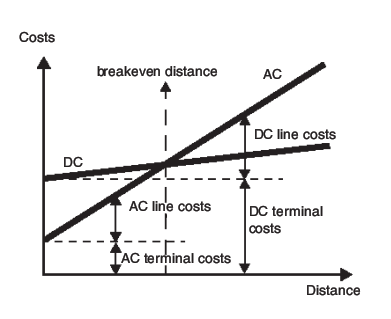 18
مقایسه خطوط مستقیم در مقابل متناوب
 بزرگ‌ترین مزیت سیستم جریان مستقیم، امکان انتقال مقدار زیادی انرژی در مسافت‌های زیاد و با تلفات کمتر (در مقایسه با روش انتقال AC) است
 توان الکتریکی قابل انتقال توسط یک خط هوایی: 
 درفرمول مقابل U ولتاژخط بر حسب کیلوولت وZL  
امپدانس مشخصه یا امپدانس موج اگر 250 اهم در
نظرگرفته شود نتایج زیر حاصل می گردد:
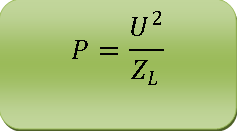 19
توان الکتریکی تقریبی قابل انتقال توسط یک خط هوایی AC برحسب ولتاژ:


  توان الکتریکی 
 تقریبی  قابل انتقال 
 DC  برحسب ولتاژ:
20
مقایسه پایانه های انتقال AC  وDC 
 در یک پست  AC  تجهیزاتی چون ترانسفورماتورها، رله ها و مدارشکن ها وسایر تجهیزات حضور دارند
 در یک پست DC  علاوه بر تجهیزات موردنیاز در پست های AC  پل های یکسو کننده و اینورتری قرار دارند
21
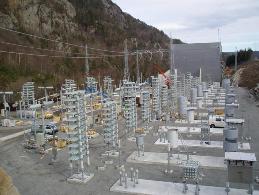 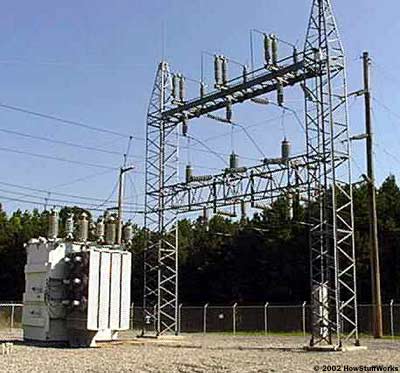 22
طرح كلي يك پست HVDC
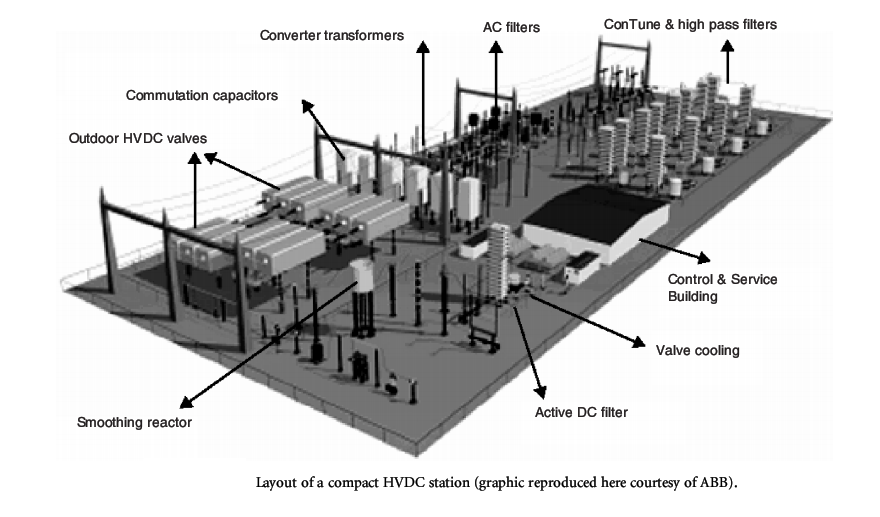 23
طرح كلي يك برج  HVDC
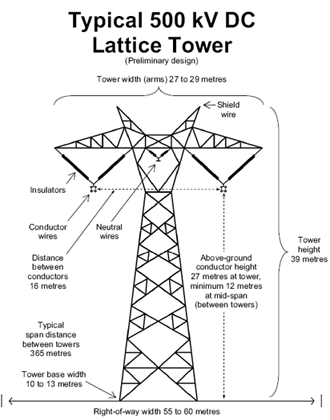 24
مقایسه برج هايHVAC  وHVDC
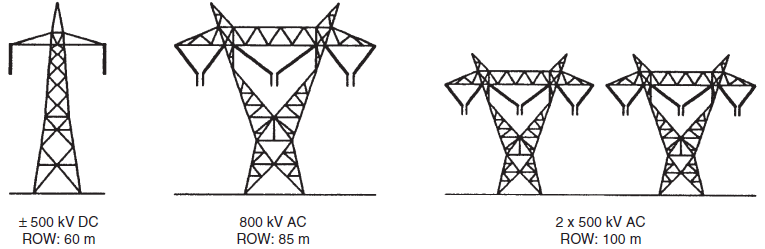 25
برتری سیستم HVDC نسبت بهHVAC :
 افزایش ظرفیت شبکه‌ نسبت به سیستم AC، با احتساب هزینه یکسان برای هادی ها و دکل ها 
 کاهش دادن سطح مقطع سیم مصرفی و همچنین دیگر تجهیزات لازم برای برپاکردن یک شبکه انتقال در یک توان مشخص 
 نیاز به تعداد هادی کمتر، نسبت به سیستم  AC
26
قابلیت اعتماد در خطوط HVDC بیشتر از HVAC است. 
با وقوع خطا در یکی از دو هادی خط، هنوز هم می‌توان قدرت انتقالی را بدون هیچ گونه مشکلی از طریق هادی دیگر منتقل نمود.
 قدرت انتقالی از یک خط DC را می‌توان به راحتی توسط تریستورهای یکسو کننده آن کنترل کرد
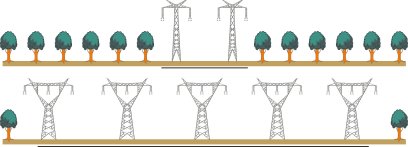 27
تداخل رادیویی کمتردر HVDC نسبت به HVAC 
  تلفات خطوط DC کمتر از AC است:
1) Rac > Rdc 
2) جریان راکتیو در خطوط DC وجود ندارد
28
معایب خطوط مستقیم در مقابل متناوب
 گران بودن مبدل‌ها
 محدودیت مبدل ها در مقابل اضافه بارها
 تلفات موجود در خطوط کوتاه درمبدل‌ها از یک شبکه AC با همان طول بیشتر است
  مشکل در تبدیل سطوح ولتاژ
29
توان راکتیو درخواستی: کانورترها نیاز به توان راکتیو دارندکه منابع توان راکتیو(مثلا کندانسورسنکرون یاجبرانگر استاتیکی) نزدیک کانورترها مورد استفاده قرار می‌گیرند
 تولیدهارمونیک‌ها: موجب اضافه حرارت خازن‌ها در کانورترهاو ژنراتورهای نزدیک خط می شود که بااستفاده از فیلترهای مناسب ، کاهش می یابد
30
انواع لینک های HVDC
لینک تک قطبی(MONOPOLAR)  
 یک هادی برای مسیر رفت(معمولا با پتانسیل منفی)  و مسیر برگشت از طریق زمین(پتانسیل صفر)
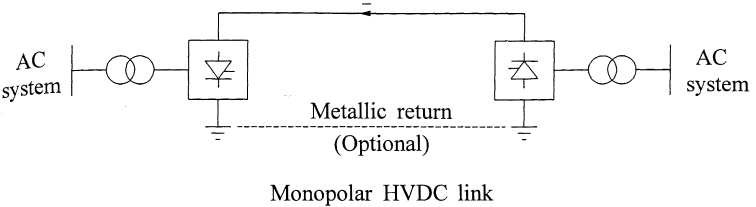 31
یک خط انتقال تک قطبی
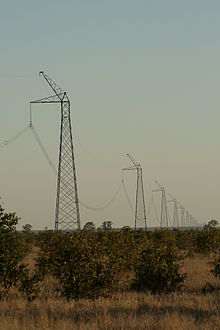 32
لینک دو قطبی (BIPOLAR)  
 دو هادی یکی با پتانسیل مثبت و دیگری با پتانسیل منفی نسبت به زمین (معمولا متقارن نسبت به زمین)
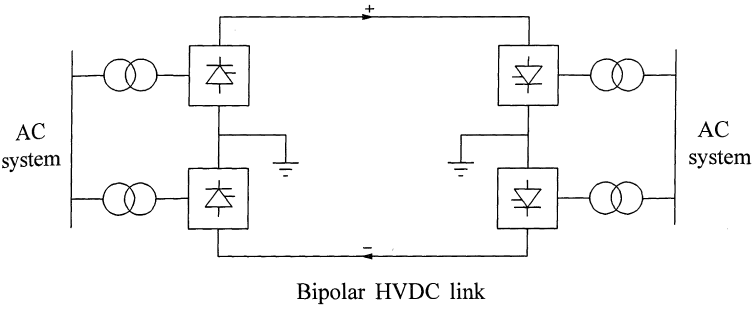 33
اجزای اصلی یک لینک bipolar
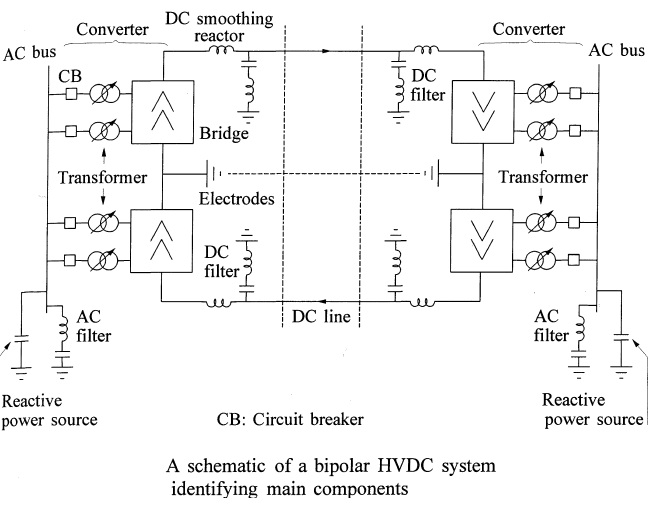 34
لینک هم قطبی (HOMOPOLAR)  
 دو یا چند هادی با پتانسیل یکسان(معمولا پتانسیل منفی) و مسیر برگشت از طریق زمین یا فلز در پتانسیل صفر
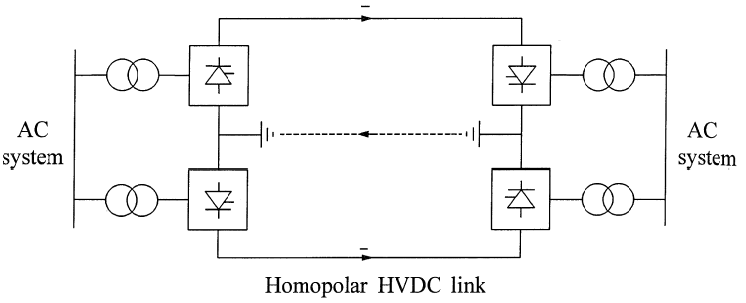 35
در انتها نقشه شبكه هاي انتقال ايالات 
 متحده و اروپا كه در مورد آنها صحبت  شد
 بهمراه سطوح ولتاژ و نوع انتقال آمده است
36
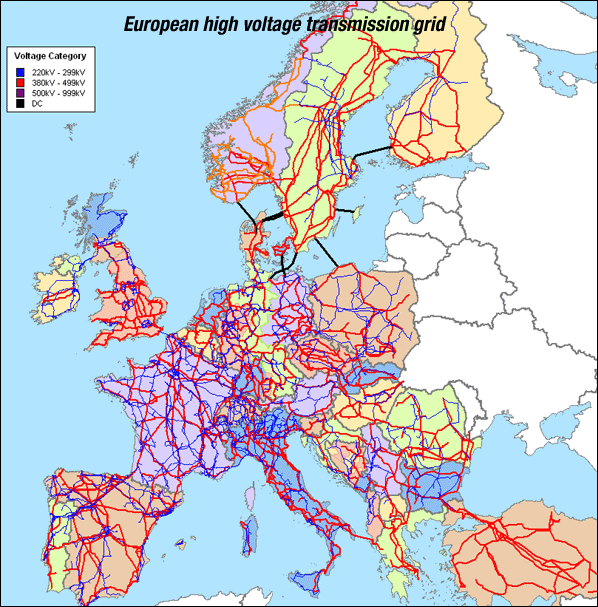 37
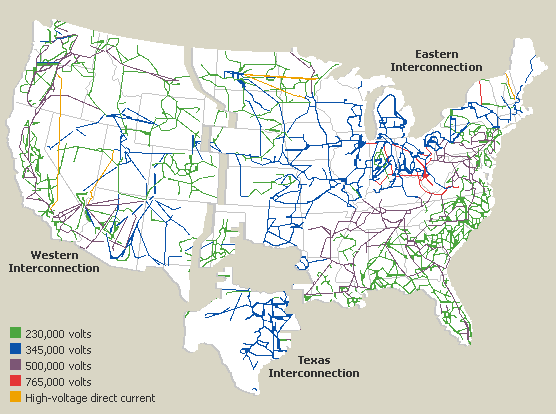 38
منابع:
1.P.KUNDUR,Power System Stability and Control,Mcgraw-Hill
2.Vijay k.sood, HVDC transmission
3.wikipedia
39